السلام عليكم ورحمة اللهاهلا سهلا
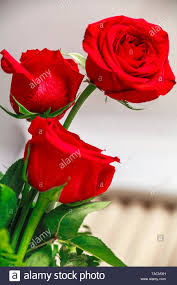 ألتعريف
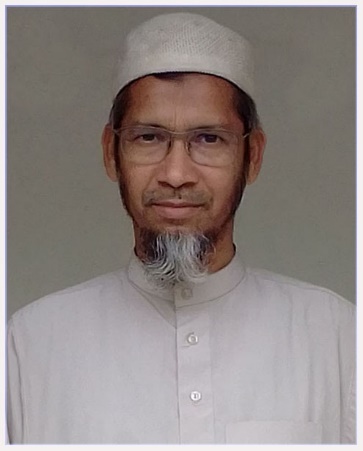 ألصف ا العالم   
ألمادة:  أللغة العربية الأتصالية
           ألوحدة:  الثانية
الدرس : الأول
ألوقت:  40
محمد مجيب الرحمن
ألأستاذ المساعد
ألمدرسة المجددية الأسلامية (ألعالم)
كالياكوير- غازي فور-
رقم الجوال:01720513321
                
mozibur659@gmail.com ألبريد الالكتروني
اعلان الدرس :
 

  ألأمثال والحكم العربي 2
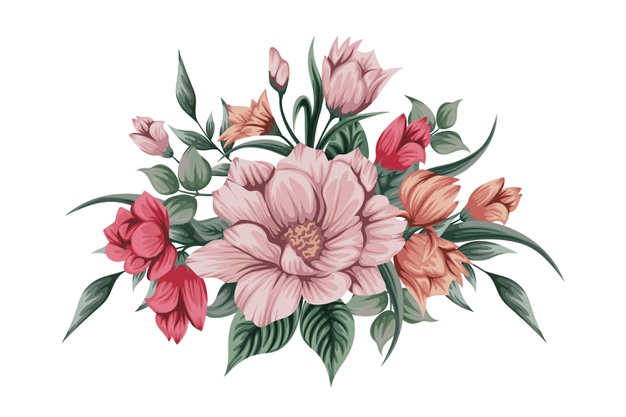 نتائج الدرس:

 *  يستطيع الطلات في نهاية هذا الدرس----

 1-ان يقروا النص بالنطق الصحيح-                             
 2-ان يقولوا معاني  الكلمات الجديدة مع تكوين الجملة المفيدة-
 3-أن يستطيعوا تصحيح العبارات واملاء الفرغات-            
4 أن يقدروا علي تحقيق الكلمات الصعبة من الدرس-
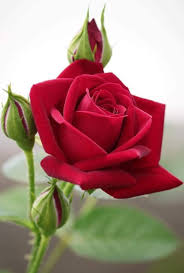 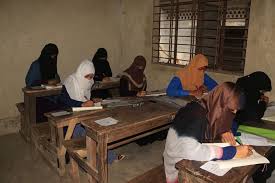 ألقراءة النموذجية
والظالم لا يرجي أن يثمر له ظلمه محبة في القلوب بل لا يثمر ظلمه  الا الحقد عليه – وهو النهاية التي ينتهي اليهاظلم كل ظالم – أما من يصنع المعروف ويحسن الي الناس فيجد ثمرة معروفه محبة له وعطفا عليه وعرفانا لجميله – 
وكذلك من يحسن تربية أولاده بجد ثمرة عمله نجاحا في الحياة ومن يهملهم ويلق حبالهم علي غوارهم يجد عاقبة هذ الاهمال فسادا وشرا  ويرجو الخير مما لاخير فيه وهكذا يقال لمن يريد تحويل الشيئ عن أصله واخراجه عن طبيعته :انك لاتجني من الشوك العنب -
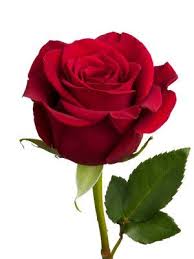 ألقراءة  
الجهرية
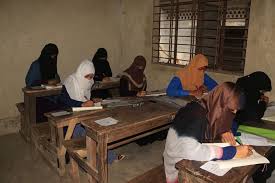 ألعمل الانفرادي
ألوقت
خمس دقائق
أكتب معاني المفردات الأتية باللغة العربية ثم كونها 
جملة مفيدة من عندك:

غوارب –  حبال – خير
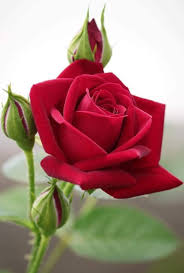 تعالوا نتعلم الأن معاني الكلمات الجديدة مع تكوين الجمل في الدرس-

 غوارب : 
ألمعني : ألكواهل –

يلقي حبالهم علي غواربهم 
–
 
 خير :
ألفضل –
فمن يعمل مثقال ذرةخيرا يره


حبال : 
ألرابطة – 
حبالهم وعصيهم يخيل اليه
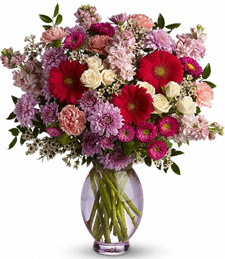 املاء الفراغات في الجملة بكلمة مناسبة من عندك :


 والظالم لا يرجي أن يثمر له ظلمه------في القلوب –
ألجواب : محبة –

وهو النهاية التي ينتهي اليها -----كل ظالم – ألجواب : ظلم – 

 وبرجو الخير مما لا----فيه -  ألجواب : خير -
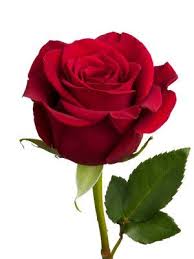 كتابة الصحيح أو الخطاء مع تصحيح الخطاء في الجمل التالية من النص:

وكذاك من يحسن تربية أولاده يجد ثمرة عمله نجاحا في الحياة – 
ألجواب : الصحيح –

انك لا تجني من الشوك  حلوا – 
ألجواب : خطاء – والصحيح : 

انك لا تجني من الشوك العنب – 

ويرجو الخير مما لاخير فيه – 
ألجواب : ألصحيح -
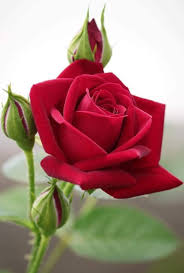 ألعمل الاجتماعي:

 حقق كلمتين الأتيتين يحسن - يجد -
  يحسن :
ألصيغة : ألمفرد ألمذكر  للغائب –ألبحث :ألمضارع ألمثبت المعروف – ألباب :   الأفعال-  ألمصدر   الأحسان – ألمادة  ح س ن–ألجنس:   ألصحيح– ألمعني 
 يعطف
  يجد
   ألصيغة : ألمفرد ألمذكر  للغائب –ألبحث :ألمضارع ألمثبت المعروف – ألباب  ضرب – ألمصدر:     ألوجود– ألمادة :    وج د –ألجنس :  ألمثال الواوي– ألمعني  يحصل
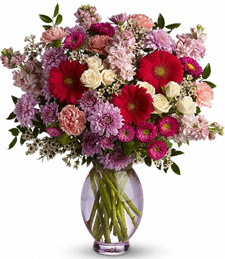 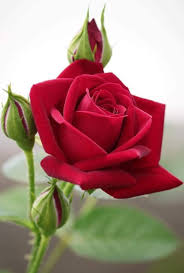 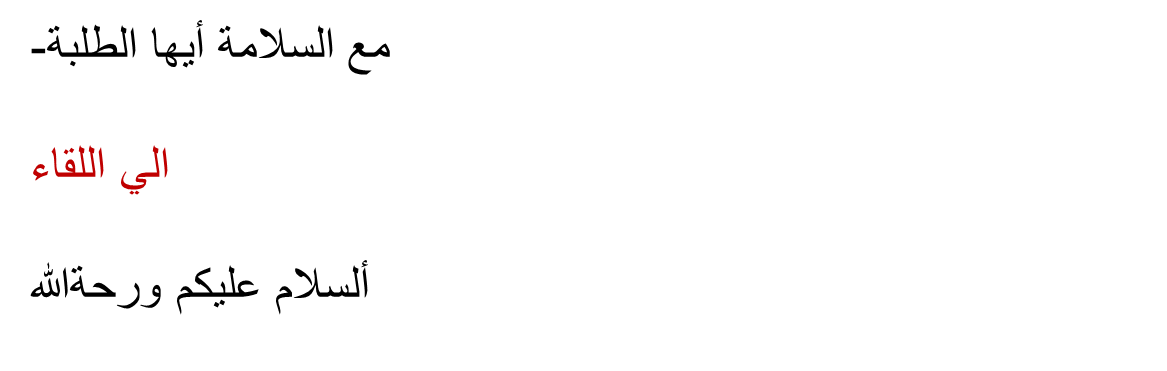